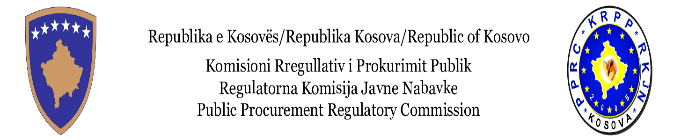 INTEGRITETI NË PROKURIM PUBLIK DHE MASAT KUNDËR KORRUPSIONIT
Moduli i tret  i  trajnimit    
 2022



Departamenti për Trajnime / KRPP
OBJEKTIVAT
Qëllimi dhe synimi i ketij trajnimi është që të ofrohen  njohuri themelore për integritetin në administratën publike në veçanti në fushën e prokurimit publik.

Gjithashtu, integriteti ka për synim fuqizimin institucional kundër korrupsionit dhe dukurive tjera negative. 
Korniza Ligjore për Integritet në Prokurim Publik
Kodi Etik i prokurimit public.
Çfarë është Korrupsioni, lufta kunder tij. 
Konflikti i Interesit si fenomen korruptiv
Departamenti per Trajnime / KRPP
Çka nënkuptohet me Integritet ?
.......?
Departamenti per Trajnime / KRPP
Person me Integritet
Integriteti paraqet një vlerë njerëzore universale,
 të qenurit me integritet do te thotë të jesh i drejtë,
 i ndershëm, i moralshëm, guximtar, profesionist dhe 
 shum virtyte tjera pozitive që e bëjnë një njëri me integritet.
Të gjitha këto elemente të Integritetit funksionojnë bashkë në mënyrë zingjirore.
Departamenti per Trajnime / KRPP
Integriteti në rrafshin Institucional
Integriteti ka disa karakteristika si:

Profesionalizmi
Efikasiteti dhe transparenca 
Llogaridhënja
Etika 
Rezistenca ndaj korrupsionit etj.
Departamenti per Trajnime / KRPP
Domosdoshmëria për integritet në Institucione
Është e domosdoshme që integriteti të konsiderohet si një normë e vendosur dhe e aplikuar për sigurinë brenda institucionit apo organizatës. 
 Fusha e prokurimit publik llogaritet që ka ndjeshmëri dhe rrezikshmëri mjaftë të lartë të korrupsionit, andaj, instalimi i një kulture administrative mbi integritetin që fillon me detyrim ligjor të hartimit të politikave për integritet në çdo institucion.
Departamenti per Trajnime / KRPP
Rëndësia e qasjes në informacion
Departamenti per Trajnime / KRPP
Profesionalizmi
Pasi që fusha e Prokurimit Publik  është mjaftë e ndjeshme, andaj, të gjitha palët e interesuara janë vetëdijesuar për rëndësinë e burimeve njerëzore për më shumë shërbime profesionale në fushën e prokurimit publik.

Zhvillimi i përshtatshëm i burimeve njerëzore dhe praktikës profesionale të prokurimit janë veprime thelbësore strategjike nëse qëllimi i sektorit të prokurimit publik është që të përmbush kërkesat  dhe nevojat për rritjen e saj dhe konkurrencën e tregut.
Departamenti per Trajnime / KRPP
Efikasiteti dhe transparenca
Sistemi i prokurimit publik kërkon standarde të larta të efikasitetit dhe transparencës pasi që prokurimi publik bëhet për interes të përgjithshëm dhe është parakusht për zhvillim të qëndrueshëm duke marrë parasysh që përbën një pjes shumë të madhe të shpenzimeve publike. 
Efikasiteti i punës së organeve përgjegjëse për zbatimin e prokurimit publik për përdorimin e fondeve publike është një nga parimet e Ligjit të Prokurimit Publik.
Departamenti per Trajnime / KRPP
Transparenca
Transparenca  shërben për informimin e  publikut, qasjen në legjislacion, politika dhe në kryerjen e procedurave të prokurimit nga ana e institucioneve përgjegjëse.
Komunikimi efektiv dhe qasja në informacione të prokurimit publik me të gjitha palët e përfshira është një nga parakushtet themelore për suksesin e gjithë sistemit. 

Në funksion të transparencës institucionet duhet ti përgadisin raportet ne periudha te caktuara kohore.
Mbajtja e punëtorive dhe konferencave me të gjithë akteret e prokurimit publik me qellim të mbarëvajtjes apo sfidave qe paraqiten gjatë ushtrimit të aktiviteteve te prokurimit publik.
Departamenti per Trajnime / KRPP
Transparenca me LPP
LPP-ja ka paraparë nen të veçantë sa i përket mjeteve për promovimin e Transparencës (neni 10).
Me këtë nen obligohen autoritetet kontraktuese të mbajnë një përmbledhje të rregulluar dhe gjithpërfshirëse të të dhënave për secilin aktivitet të prokurimit.
E gjithë kjo për të siguruar qasje të arsyeshme palës që kërkon qasje në të dhënat e aktiviteteve të prokurimit perveç informatave sekrete afariste.
Autoriteti kontraktues do të sigurojë qasjen e kërkuar në mënyrë të rregullt, të qetë, dhe pa pengesa.
Ruajtja e dokumenteve përkatëse bëhet sipas legjislacionit në fuqi për Arkivat shtetrore.
Me kërkesën me shkrim nga cilado palë e interesit, autoriteti kontraktues i siguron qasje të arsyeshme palës që kërkon të ketë qasje në të dhënat e përveç informatave sekrete afariste , që kanë të bëjnë me çfarëdo aktiviteti të prokurimit që është mbyllur.
Departamenti per Trajnime / KRPP
Transparenca (1)
KRPP ka lansuar edhe platformën e sistemit të e-prokurimit, ku synim kryesor i kësaj platforme është  rritja e transparencës në sistemin e prokurimit publik ne Kosovë. 
Gjithashtu, transparenca është vendosur si njëra ndër çështjet kryesore në Strategjinë Kombëtare të Prokurimit Publik (2017-2021).
KRPP do të publikojë në mënyrë elektronike, këtë ligj dhe rregullat e prokurimit publik në webfaqen e saj zyrtare në internet.
Në çdo rast kur KRPP, OSHP, AQP planifikon të nxjerrë një akt nënligjor për zbatimin e këtij ligji, janë të obliguara qe draftin e aktit nënligjor t’a vënë në disponim për publikun dhe palët e interesuara, jo më pak se pesëmbëdhjetë (15) ditë për të komentuar draftin.
Departamenti per Trajnime / KRPP
Publikimi i dokumentëve standarde
Publikimi i Prokurimit  
Ofertimi elektronik
Publikimi i vendimit te AK per propozim te dhenies 
Publikimi i njoftimit për dhenje të kontrates 
Publikimi i kontratës së nënshkruar .
Departamenti per Trajnime / KRPP
Llogaridhënia
Llogaridhënia paraqet një nga sfidat kryesore të sistemit të
      prokurimit publik, por edhe sistemit të qeverisjes në përgjithësi. 

Elementet  thelbësore  që  sigurojnë llogaridhënien janë: 

Një organizim i duhur i administratës 
Qasja në informacione publike
Një sistem i kontrollit dhe balancës në mes të pushteteve
Një sistem efikas i brendshëm për ankesat administrative
Mbikëqyrja e pavarur dhe shqyrtimi gjyqësor i rasteve administrative.
Departamenti per Trajnime / KRPP
Etika
Etika paraqet një degë të filozofisë që merret me vlerat themelore të marrëdhënieve ndërnjerëzore, që e studion cilësinë dhe bazën e veprave apo sjelljeve të cilat nga këndi i moralit janë të mira apo të këqija, të qëlluara apo të shëmtuara.
Dispozitat e parapara për Etikën nuk janë thjesht një copë letër apo poster, por janë në zemër të çdo politike, procedure, vendimi dhe veprimi në Prokurim Publik.
 Dëshmitë tregojnë se duke pasur thjeshtë vetëm një kod të etikës nuk është e mjaftueshme për të zvogëluar sjelljen joprofesionale - por duhet qe të elaborohet dhe të diskutohet  rreth tij si një konsideratë e përditshme .
Departamenti per Trajnime / KRPP
LPP-ja
Kërkesat në lidhje me Integritetin dhe Pavarësinë e Institucioneve kryesore të Prokurimit janë të përcaktuara me Ligjin e prokurimit publik.
Qëllimi i ligjit te PP është të siguroj mënyrën më efikase, më transparente dhe më të drejtë të shfrytëzimit të fondeve publike.
Të siguroj integritetin dhe përgjegjësinë e zyrtarëve publik, nëpunësve civil dhe personave të tjerë që kryejnë ose janë të përfshirë në një aktivitet të prokurimit . 
Të nxisë krijimin e një kulture institucionale të profesionalizuar të pandikuar nga interesat materiale, të paanshme, etike, në mesin e personave zyrtarë që kryejnë ose janë të përfshirë në një aktivitet të prokurimit.
Duke kërkuar nga personat e tillë që të respektojnë parimin e shfrytëzimit sa më efikas, me kosto ekonomike, transparent dhe të drejtë të fondeve dhe burimeve publike, ndërkaq duke iu përmbajtur rreptësishtë procedurave dhe kushteve qenësore të këtij ligji. (Neni 1, 2 dhe 3 i LPP).
Departamenti per Trajnime / KRPP
Korniza Ligjore për Integritet në Prokurim Publik
Ligji i Prokurimit Publik 
Strategjia Kombetare e Prokurimit Publik
Kodi Etik i Prokurimit Publik 
Deklarata nën betim për zyrtarët e prokurimit
Deklarata nën betim për anëtarët e komisionit për vlerësimin e tenderëve.
Deklarata nën betim për punonjësit e KRPP-së OSHP-së dhe AQP-së.
Departamenti per Trajnime / KRPP
Vazhdim
Rregullorja e brendshme e punës për KRPP-në
Rregullorja e brendshme e punës për OSHP-në
Rregullorja e brendshme e punës për AQP-në
Departamenti per Trajnime / KRPP
Nenet e LPP-së, që i referohen Integritetit
Neni 23/24/ Zyrtarët e Prokurimit…?
Neni 65/ Kërkesat për Përshtatshmëri…?
Neni 86, Komisioni Rregullativ i Prokurimit Publik…?
Neni 89, Emërimi i Anëtarëve të KRPP-së…?
Neni 91, Masat Zbatuese…?
Neni 93, Pezullimi dhe Suspendimi i Anëtarëve KRPP-së…?
Neni 96, Emërimi, Largimi dhe Pezullimi i Drejtorit të AQP-së…?
Neni 98, Organi Shqyrtues i Prokurimit…?
Neni 100, Emërimi i Kryetarit dhe Anëtarëve te OSHP-së…?
Neni 101, Suspendimi, Largimi dhe Shkarkimi i Kryetarit dhe Anëtarëve të OSHP-së...?
Neni 130, Ndikimi i Paligjshëm…?
Departamenti per Trajnime / KRPP
Kodi Etik i PP-së
Konform nenit 91.2 të Ligjit Nr. 04/L-042, Ligji për Prokurimin Publik në Kosovë, Komisioni Rregullativ i Prokurimit Publik ka hartuar dhe nxjerr Kodin Etik, i cili duhet të  respektohet nga të gjithë nëpunësit publik, shërbyesit civil dhe personat e tjerë të punësuar nga autoritetet kontraktuese.
“Kodi Etik i prokurimit”, i përket Pjesës D01 të rregullave të prokurimit publik. Përmban tre  anekse të formularëve standard, si: “Deklarata nën betim për Zyrtarët e Prokurimit”, “Deklarata nën betim për anëtarët e komisionit për vlerësimin e tenderëve” dhe “Deklarata nën betim për punonjësit e KRPP-së, AQP-së dhe OSHP-së”.
Etika gjithashtu përfshin vlerat thelbësore mbi të cilat duhet të bazohet cilido profesion publik. Është thelbësore që autoritetet kontraktuese, profesionistët e prokurimeve publike, dhe aktorët e prokurimit publik ti përmbahen një kodi etik të përcaktuar mirë dhe të vendosur.
Departamenti per Trajnime / KRPP
Qëllimi i Kodit Etik
Qëllimi i Kodit Etik është gjithashtu për të përcaktuar vlerat thelbësore dhe normat e sjelljes etike :
Ky Kod ka të bëjë me vetë-ndërgjegjësimin, duke siguruar që të gjithë te jene në gjendje që gjithmonë të bëjnë gjënë e duhur dhe te jene te sigurt për të sfiduar kolegët pavarësisht rangut të tyre, rolit apo pozitës.
Objektivi i këtij Kodi të etikës (Kodi) është që të përshkruajë parimet kryesore që duhet të ndiqen për të promovuar vlerat etike. 
Mbulon ato parime dhe vlera, si dhe praktikat që duhet ndjekur nga të gjithë profesionistët e angazhuar për të arritur qëllimet e prokurimit publik dhe për të mbrojtur interesin publik.
Parimet e kodite te Etikes janë :
Integriteti
Konfidencialiteti
Aftësia dhe kompetenca
Objektiviteti
Departamenti per Trajnime / KRPP
Integriteti
Integriteti krijon besim dhe në këtë mënyrë siguron bazën për mbështetje në punën dhe gjykimin profesional të tyre.
Është e obligueshme për të gjithë personat që merren me aktivitete të prokurimit, të optimizojnë përdorimin e të gjitha mjeteve dhe burimeve për të cilat ata janë përgjegjës t’i ofrojnë.
Ashtu që të maksimizojnë përfitimin e organizatës për të cilën punojnë, ose në të mirë të organizatës për të cilën ata ofrojnë ato burime.
Kjo do të thotë se personat e përmendur do të kryejnë punën e tyre me ndershmëri, kujdes dhe përgjegjësi.
Ata, me vetëdije,  nuk do të jenë palë në ndonjë aktivitet të paligjshëm, ose të angazhohen në akte që janë diskredituese  për Instuticionin – organizatën.
Departamenti per Trajnime / KRPP
Konfidencialiteti
Personat e ndërlidhur duhet të respektojnë vlerat dhe pronësinë e informatave që marrin dhe te mos zbulojnë informatat pa autoritetin e duhur përveç nëse nuk ka një detyrim ligjor ose profesional për ta bërë atë.

Aty ku ka ndonjë element ose dyshim për sjelljen, e cila duket të jetë jo e përshtatshme ose ngrit çështje etike, në çfarëdo faze gjatë veprimit të prokurimit, atëherë çdo person, apo persona, që vërejnë ose janë në dijeni për një sjellje të tillë, duhet që menjëherë të raportojë këtë brengë te mbikëqyrësi, ose ta raportojë këtë sjellje ne Ministrinë e Punëve te Brendshme.
Departamenti per Trajnime / KRPP
Aftësia dhe kompetenca
Vendimet për prokurime duhet të bëhen pas vlerësimeve të arsyeshme mbi disponueshmërinë, përshtatshmërinë, cilësinë, shërbimin, koston më të ulët ose koston më ekonomike,
     specifikacionet teknike, integritetin dhe objektivitetin , duke 
     hequr dorë krejtësisht nga përfitimi personal.
Të gjithë personat që janë të përfshirë në çfarëdo forme në aktivitete të prokurimit, do të sigurojnë që ata nuk do të përdorin autoritetin e tyre ose pozitën, në asnjë situatë për përfitimin personal dhe në çfarëdo forme tjetër të përfitimit.
Të gjithë zyrtarët e prokurimit do të promovojnë vazhdimisht standardet më të larta të mundshme të kompetencës profesionale në mesin e atyre për të cilët janë përgjegjës.
Nga të gjithë personat që merren me prokurim publik kërkohet që të zbatojnë me besueshmëri Ligjin për Prokurim Publik të Kosovës, Ligjet tjera të Kosovës, si dhe marrëveshjet ndërqeveritare të nënshkruara në mes të Qeverisë së Kosovës dhe institucioneve ndërkombëtare.
Departamenti per Trajnime / KRPP
Objektiviteti
Personat e nderlidhur duhet të shfaqin nivelin më të lartë të profesionalizmit gjatë mbledhjes, vlerësimit, dhe komunikimit te informacionit rreth aktivitetit të prokurimit ose procesit te vleresimit.
Ata gjithashtu duhet të bëjnë një vlerësim të balancuar të të gjitha rrethanave përkatëse dhe nuk duhet te jenë të ndikuar padrejtësisht nga interesat e tyre, ose nga interesat e të tjerëve, gjate vlerësimit apo marrjes se  vendimeve ose të marrin pjesë në ndonjë aktivitet ose marrëdhënie që mund të pengojë ose që supozohet që do të pengojë vlerësimin e tyre të paanshëm.
Zyrtarët e prokurimit nuk do të pranojnë asgjë që mund të pengojë ose që supozohet që do të pengojë gjykimin e tyre profesional dhe duhet të zbulojë të gjitha faktet materiale të njohura për ata që, nëse nuk zbulohet, mund të shtrembërojnë raportimin e aktiviteteve në shqyrtim.
Departamenti per Trajnime / KRPP
Deklarata nën betim për Zyrtarët e Prokurimit
Kjo Deklaratë është pjesë e Kodit Etik të PP-së, e cila shërben me qëllim që personat të cilët pretendojnë të shërbejnë si Zyrtarë të Prokurimit, t’i plotësojnë kërkesat e nenit 23 të LPP-së.

Të gjitha këto kërkesa të cilat derivojnë nga ky nen, janë obligative për të gjithë ZP dhe me nënshkrimin e kësaj Deklarate janë të vetëdijshëm për përgjegjësinë që do të marrin.
Departamenti per Trajnime / KRPP
Deklarata nën betim për anëtarët e komisionit të vlerësimit
Deklarata nën betim për anëtarët e komisionit të vlerësimit, është pjesë e  kodit etik të PP-së, e cila i referohet neneve 1,11 dhe 59 të Ligjit Nr. 04/L-042 për Prokurimin Publik të Republikës se Kosovës, i ndryshuar dhe plotësuar me ligjin Nr. 04/L-237, ligjin Nr. 05/L-068 dhe ligjin Nr. 05/L-092

Me nënshkrimin Deklaratës nën betim, anëtarët e komisionit vlerësues zotohen se sinqerisht dhe me besnikëri do të udhëheqin detyrat e vlerësimit në përputhshmëri me LPP-në.
Departamenti per Trajnime / KRPP
Deklarata nën betim për punonjësit e KRPP-së, AQP-së dhe OSHP-së
Gjithashtu edhe Deklarata nën betim për punonjësit e KRPP-së, AQP-së dhe OSHP-së, është pjesë e Kodit Etik të PP-së, e cila i referohet neneve 92, 97 dhe 108 të Ligjit Nr. 04/L-042 për Prokurimin Publik të Republikës se Kosovës, i ndryshuar dhe plotësuar me ligjin Nr. 04/L-237, ligjin Nr. 05/L-068 dhe ligjin Nr. 05/L-092.
Dispozitat kryesore të kësaj Deklarate janë:
Të mbroj nga zbulimi dhe të ruaj fshehtësinë e çdo informacioni sekret afarist dhe të përcaktuar si informacion i fshehtë nga institucioni përkatës; 
Leximi me kujdes i dispozitave të Kodit Etik të Prokurimit të aprovuar nga KRPP-ja dhe deklarimi se do të respektohen në përpikëri gjatë tërë kohës për të cilën do të jenë kompetent në ushtrimin e kompetencave të tyre që u janë besuar nga institucioni përkatës; dhe
Pranimi që personalisht mund të konsiderohen përgjegjës nga aspekti penal dhe/ose civil për shpalosjen e informatave të tilla të bërë me qëllim ose për shkak të pakujdesisë.
Departamenti per Trajnime / KRPP
Rregulloret e brendshme te punës për KRPP-në/AQP/OSHP
Përveç legjislacionit të lartëpërmendur për zbërthimin e integritetit në Prokurim Publik, po ashtu, një pjesë e konsiderueshme e integritetit trajtohet përmes rregullores së brendshme të punës së KRPP-së, e cila shpjegon në përpikëri detyrat dhe përgjegjësit me profesionalizëm dhe efikasitete për punonjësit e KRPP-së.
Po ashtu edhe institucioni i AQP-së, i cili është në kuadër të Ministrisë së Financave, ka rregullore të brendshme të punës ku integriteti i atribuohet punonjësve të saj. 
Edhe institucioni i OSHP-së, posedon rregulloren e brendshme të punës, ku gjithashtu integriteti i atribuohet punonjësve të saj, përmes strukturës organizative dhe ndarjes së përgjegjësive të tyre. 
Për tri institucionet Qendrore të Prokurimit qëllimi kryesor i këtyre rregulloreve është që të ofrojnë një sërë udhëzimesh operative praktike për menaxhmentin dhe stafin e tyre.
Departamenti per Trajnime / KRPP
Çfarë është Korrupsioni?
Sipas Ligjit korrupsioni është vepër penale që shkakton pasoja shumëdimensionale. 
Korrupsioni paraqet keqpërdorimin e pushtetit ose autoritetit, çdo veprim ose sjellje të personit zyrtar ose personit përgjegjës me qëllim të arritjes së një përparësie të kundërligjshme për veten ose tjetrin.
Në përgjithësi, korrupsioni përkufizohet si “Shpërdorimi i pushtetit të besuar ose i funksionit publik për përfitime të ndryshme”. 
KORRUPSION-it si nocion i atribuohen edhe termat mito dhe ryshfet.
Departamenti per Trajnime / KRPP
vazhdim
Për shkak të përhapjes shumë të gjerë, korrupsioni tani më konsiderohet si një pjesë e pandarë e shoqërisë njerëzore, diku më shumë e diku më pak, por një gjë është e sigurt se nuk ka asnjë vend imun nga kjo dukuri. 
Në fakt, trendi i lartë i korrupsionit i cili ka përfshirë vendet e botës, sot cilësohet si një kulturë ose trend shoqëror i kohës moderne.
Departamenti per Trajnime / KRPP
Pasojat e Korrupsionit
Një numër i madh ekonomistësh kanë qartësuar se shoqëria përjeton pasoja katastrofale nga korrupsioni, ngase është pengesa kryesore për zhvillimin e një vendi.
Shumë institucione ndërkombëtare siç janë institucionet e Bankës Botërore, dhe ato të BE’së, kanë vërtetuar se korrupsioni i zvogëlon të ardhurat shtetërore, duke i rritur shpenzimet publike.
Korrupsioni e pamundëson, shpeshherë edhe e paralizon plotësisht veprimtarinë tregtare, duke e shkatërruar edhe sektorin privat, nëpërmjet pengimit të investitorëve të huaja. 
Në veçanti duhet të theksojmë se nuk është ekonomia i vetmi sektor që pëson nga korrupsioni, korrupsioni godet rëndë kulturën  dhe zhvillimin  e shoqërisë demokratike.
Departamenti per Trajnime / KRPP
Rezistenca ndaj korrupsionit
Korrupsioni është dukuri negative që paraqet një form të krimit kundër shoqërisë.
Rezistenca ndaj kësaj dukurie është njëra ndër pikat më të rëndësishme që i atribohet të qenurit me Integritet.
Rezistenca ndaj korrupsionit ndikon direkt në performancën dhe profesionalizmin në fushën e prokurimit  përkatesishtë në administratën  publike.
Departamenti per Trajnime / KRPP
Ndikimet e Korrupsionit
Ndikimi Financiar
Rritja e mosbesimit në sistemin demokratik
Zvoglon investimet e huaja
Dëmton sektorin privat
Zvoglon besimin në drejtësi
Rrezikon stabilitetin politik duke humbur besimin ndaj shtetit, etj...
Departamenti per Trajnime / KRPP
Lufta Kundër Korrupsionit
Rol të rëndësishën në luftën kundër korrupsionit ka edhe zbatimi i parimeve themelore të nëpunësve civil si në institucione qendrore ashtu edhe në ato lokale. 
Etika,efikasiteti,përgjegjëshmëria,profesionalizimi,transparenca, llogaridhënia krijojnë bazë të mirëfillt për rritje të besimit të qytetarëve në institucione publike.
Zbatimi I ligjit në Kosovë, forcim i shtetit të së drejtës, fuqizimi i institucioneve të drejtësisë janë mekanizma për parandalimin dhe luftimin e sukseshëm të korrupsionit në Kosovë.
Departamenti per Trajnime / KRPP
Veprimet e ndërmarra nga Institucionet Shtetërore
Nxjerrja e Ligjit kundër korrupsionit 
Themelimi i Agjencisë Kundër Korrupsionit
Hartimi i Strategjive kundër korrupsion
Hartimi i Planeve të veprimit
Nxjerrja e Ligjit për parandalimin e konfliktit të interesit
Si dhe akteve tjera nënligjore
Departamenti per Trajnime / KRPP
Ligji Kundër Korrupsionit
Kosova posedon Ligjin kundër korrupsionit i cili parasheh masat kundër korrupsionit brenda fushës së veprimit të Strategjisë Kundër Korrupsionit.
Veçanërisht në fushën e hetimeve administrative të korrupsionit publik, Eliminimin e shkaqeve të korrupsionit. 
Papajtueshmërinë mes mbajtjes së posteve publike dhe kryerjes së aktiviteteve fitimprurëse për personat zyrtar.
Kufizimet në lidhje me pranimin e dhuratave të lidhura me kryerjen e punëve në detyrë.
Mbikëqyrjen e pasurive të tyre si dhe të personave në lidhje të afërt me ta dhe kufizimet në lidhje me subjektet kontraktuese që marrin pjesë në tenderët publik .
Departamenti per Trajnime / KRPP
Agjencia Kundër Korrupsion
Në vitin 2007 Republika e Kosovës ka themeluar Agjencinë Kundër Korrupsionit, organ ky i pavarur i cili raporton drejtëpërdrejtë Kuvendit të Republikës së Kosovës;
Ky mekanizem është i specializuar në  hartimin e politikave shtetërore në luftimin dhe parandalimin e korrupsionit në tërësi.
Në kuadër të Agjencisë Kundër Korrupsionit funksionon Departamenti i Parandalimit të Korrupsionit ku në kuadër të tij funksionojnë 3 Divizione si në vijim:
Divizionit për mbikyqrjen e pasurisë dhe dhuratave për zyrtarët e lartë publik, Divizioni për parandalimin e korrupsionit në prokurimin publik dhe Divizioni për parandalimin e konfliktit të interesit ku të trija këto bashkpunojnë dhe janë të lidhura ngusht njëra me tjetrën.
Departamenti per Trajnime / KRPP
Strategjia Kundër Korrupsionit
Agjencia Kundër Korrupcionit është e obliguar që në bashkëpunim me institucionet e tjera publike dhe organizatat e shoqërisë civile, ta përgatit Strategjinë aktuale kundër korrupsionit dhe Planin e Veprimit.
Hartimi i Strategjisë Kundër Korrupsionit ka si objektiv fundamentale reduktimin progresiv dhe të qëndrueshëm të korrupsionit, forcimin e integritetit institucional dhe promovimin e vlerave të mirëqeverisjes.
Parimet e përgjithshme mbi të cilat  mbështetet  Strategjia Kundër Korrusion:

Sundimi i ligjit
Vullneti politik
Neutraliteti politik
Përgjegjësia
Qeverisja e Mirë, Llogaridhënia, Transparenca 
Efektiviteti dhe efikasiteti
Bashkëpunimi Institucional
Departamenti per Trajnime / KRPP
Objektivat Horizontale të Strategjisë
Avancimi i integritetit të institucioneve publike dhe rritja e besimit të publikut në to, forcimi i mëtejshëm i llogaridhënies dhe transparencës. Promovimi i kulturës së praktikave të mira dhe parimit të tolerancës zero për korrupsion .
Rritja e efikasitetit dhe efektivitetit të bashkëpunimit ndër-sektorial dhe ndër-institucional dhe krijimi i mekanizmave efikas koordinimi për zbulimin, hetimin dhe ndjekjen e korrupsionit. 
Zbatimi i mëtejmë i standardeve ndërkombëtare kundër korrupsionit në kuadrin legjislativ dhe institucional.

Njëra ndër objektivat e Strategjisë Kundër Korrupsionit është edhe Parandalimi dhe luftimi i korrupsionit në prokurim publik.
KRPP dhe OSHP kanë qenë pjesëmarrëse si institucione qendrore të cilat e kanë dhënë kontributin e tyre ne hartimin e kësaj strategjie duke i vendosur edhe aktivitete e tyre sa i përket këtij objektivi për Prokurimin Publik.
Departamenti per Trajnime / KRPP
Masat Kundër Korrupsionit
Masat të cilat i përdor shteti për pengimin dhe luftimin e korrupsionit janë:
Masa preventive (parandaluese) dhe 
Masa represive (reaguese). 

Masat preventive janë tërësi e mjeteve dhe metodave të cilat i ndërmerr shteti përmes organeve të autorizuar të tij.
Me qëllim të parandalimit dhe pengimit të korrupsionit, duke i eliminuar rrethanat, shkaqet dhe faktorët që e shkaktojnë atë. 
Këto masa kanë karakter parandalues dhe kanë për qëllim goditjen e korrupsionit në burim.
Departamenti per Trajnime / KRPP
Disa nga llojet e masave preventive
Avancimi i pozitës Sociale 
Ngritja e sistemit Arsimor 
Zhvillimi Ekonomik
Forcimi i Ligjit
Konsolidimi i Organeve të shtetit
Inkuadrimi i mediave në informimin e drejtë të opinionit publik kundër korrupsionit. 
Ashpërsimi i politikës ndëshkimore dhe zbatimi i sanksioneve penale ndaj të korruptuarve.
Departamenti per Trajnime / KRPP
Masat  represive
Masat represive janë të shumta dhe të llojllojshme. 
  Ato ndërlidhen me inkriminimin e veprave penale,
  Zbulimin dhe ndriçimin e kryerësve të tyre, 
  Me ndjekjen penale, me caktimin e sanksioneve penale dhe ekzekutimin e tyre.
                          Disa nga llojet e masave represive
Politika e zbulimit dhe e ndjekjes penale e kryerësve të veprave penale të korrupsionit në Prokurimin publik;
Politika e caktimit dhe aplikimit të dënimeve ndaj kryerësve të veprave penale të korrupsionit në Prokurimin publik.
Departamenti per Trajnime / KRPP
Dhuratat dhe ryshfeti
Është krim marrja e mitos, ose përpjekja për të mitosur ndonjë zyrtar ose ish-zyrtar, drejtpërdrejt ose tërthorazi, në çfarëdo posti .
Është krim  per të kërkuar, pranuar, ose për t’u pajtuar për të pranuar nga ndonjë person tjetër ndonjë dhuratë ose ofertë për punësim, në lidhje me ndonjë vendim 

Është krim me ndikuar në përmbajtjen e ndonjë specifikacioni ose standardi të prokurimit, në çfarëdo procedure ose aplikimi, kërkese për vendim, përcaktim, ose ndonjë çështje tjetër të veçantë që është relevante për çfarëdo kërkese për prokurim ose kontratë apo nënkontratë, ose për çfarëdo ofertimi ose propozimi që mund të jetë në proces, ose në pritje për t’u procesuar.
Departamenti per Trajnime / KRPP
A mund të parandalohet korrupsioni sot?
Rrugë më të ndërlikuara të ballafaqimit me korrupsionin janë ato që synojnë parandalimin e tij.
Ato lidhen me ndërtimin dhe forcimin e institucioneve,
E thënë shkurt, luftimi dhe parandalimi i korrupsionit lidhet me qeverisjen e mirë.
Në fushën e prokurimit publik nevojitet forcimi i sistemit të përgjegjësisë për shkelsit e rregullave  nga ana e zyrtarëve te prokurimit dhe operatorëve ekonomik  siç parashihet më LPP-në.
Departamenti per Trajnime / KRPP
Kontrollet gjithëpërfshirëse në Prokurim Publik
Para tenderimit
Gjatë tenderimit
Pas Dhënies së Kontratës
                         I KEQI NUK SHEH , NUK DËGJON , DHE NUK FOL!
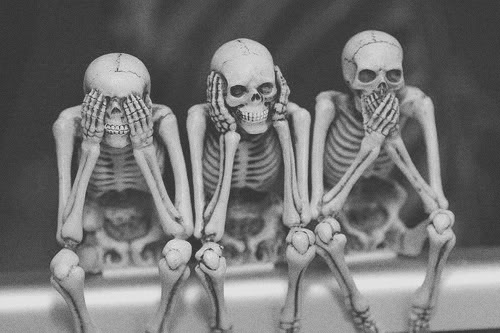 Departamenti per Trajnime / KRPP
Kontrollet në fazën e para-tenderimit
Planifikimi dhe buxhetimi

Vlerësimi i Nevojave
Hulumtimi i Tregut
Vlerësimi real i Buxhetit
Plani i Prokurimit 
Draftimi i Specifikacioneve
Kriteret e Vlerësimit 
Përgatitja e Dosjes së Tenderit
Kushtet e Kontratës
Departamenti per Trajnime / KRPP
Kontrollet në fazën e para-tenderimit (Vazhdim)
Dhënja e informacioneve të njejta për të gjitha palët
Përzgjedhja e duhur e procedurës.
Procedura e Negociuar  (Rreziku)
Marrja e masave parandaluese ndaj konfliktit të interesit, marrëveshjeve të fshehta dhe korrupsionit.
Departamenti per Trajnime / KRPP
Kontrollet  në  fazën  gjatë tenderimit
Njoftimi për Kontratë
Afatet e Tenderimit
Ofertimi
Hapja e Ofertave
Vlerësimi i Ofertave 
Raporti i Vlerësimit të Ofertave
Njoftimi i Operatorëve Ekonomik
Dhënja e Kontratës
Departamenti per Trajnime / KRPP
Kontrollet pas dhënies së kontratës
Respektimi i afateve kohore për ankesa
Implementimi i Kontratës 
Menaxheri i Kontratës
Ndryshimet e Kontratës
Raportet përfundimtare të pranimit
Pagesat 
Monitorimi i Menaxhimit  të Kontratave
Departamenti per Trajnime / KRPP
Konflikti i Interesit si fenomen korruptiv
Ligji për parandalimin e konfliktit të interesit Ligji Nr. 06/L -011 eshte shpallur me 30 mars 2018 dhe  trajton një çështje të re në teorinë dhe praktikën juridike në Kosovë.  
Sipas këtij ligji, konflikt i interesit është gjendja e mospajtimit ndërmjet detyrës publike dhe interesave private të zyrtarit të lartë, kur ai ka interesa private të drejtpërdrejtë ose të tërthorta, personale ose pasurore, të cilat ndikojnë, mund të ndikojnë ose duket sikur ndikojnë në ligjshmërinë, transparencën, objektivitetin dhe paanësinë e tij gjatë ushtrimit të funksionit publik. 

Konflikti i interesit lind nga një rrethanë në të cilën zyrtari ka interes privat, që ndikon, mund të ndikojë ose duket se ndikon në kryerjen me paanshmëri dhe objektivitet të detyrës së tij zyrtare.
Konfliktin e Interesit e parasheh edhe Ligji i Prokurimit Publik.
Qëllimi i definimit të konfliktit të interesit në fushën e prokurimit publik është që zyrtarët e prokurimit të veprojnë çdo herë në pajtim me pergjegjësit e tyre, dhe sjellja e tyre mos të ketë efekt të demshëm në institucionin për të cilin punojnë.
Departamenti per Trajnime / KRPP
Konfliktet e interesit
Konfliktet e interesit - çdo situatë ku anëtarët e personelit të autoritetit kontraktues ose të një ofruesi të shërbimeve të prokurimit që vepron në emër të autoritetit kontraktues që janë të përfshirë në kryerjen e procedurës së prokurimit ose të cilët mund të ndikojnë në rezultatin e asaj procedure kanë, drejtpërdrejt ose tërthorazi, një interes personal financiar, ekonomik apo ndonjë interes tjetër që mund të perceptohet për kompromis të paanshmërisë dhe pavarësisë së tyre në kontekstin e procedurës së prokurimit.
Departamenti per Trajnime / KRPP
Konflikti i Interesit me LPP
Kodi Etik, konfliktin e interesit në fushën e prokurimit publik e trajton si në rrafshin institucional ashtu edhe në atë personal.  

Konflikti i Interesit në rrafshin "institucional": 
Qëllime te ndryshme te zyrës / departamentit publik dhe shtetit për shkak të keqkuptimeve apo formulimeve te pasakta / paqarta te detyrave të departamenteve.
Mungesa e rregulloreve për të zgjidhur konfliktet e reja të interesit.
Planet afatshkurtra te organizatës mbizotërojnë mbi ato afatgjata.
Korniza legjislative, monitorimi dhe sistemet e auditivit jo te përkryera.

Konflikti i Interesit në rrafshin  "personal":
Mungesa e transparencës me qellim.
Disa funksione zyrtare përfshijnë marrjen e vendimeve bazuar në vlerësimet subjektive (personale).
Mungesa e llogaridhenies, monitorimit dhe sistemit te auditimit.
Prioriteti i punes private duke neglizhuar punen ne institucion.
Departamenti per Trajnime / KRPP
Konflikti i Interesit me LPP
Zyrtarët e prokurimit do të sillen në çdo kohë në pajtim me përgjegjësitë e postit të tyre dhe do të kenë kujdes të veçantë se sjellja e tyre nuk do të ketë efekt të dëmshëm për organizatën e tyre, që rrjedh nga konflikti mes interesave të tyre dhe interesave të organizatës.
Janë tri pika të caktuara të një procedure të prokurimit publik, ku mund te lind konflikti i interesit:
brenda autoritetit kontraktue
ndërmjet autoritetit kontraktues dhe tenderuesit
mes atij qe ka përgatitur specifikimet teknike / dokumentet e tjera mbështetëse dhe tenderuesit
Departamenti per Trajnime / KRPP
Shmangia e Konfliktit të Interesit
Nëse individi beson se ai ose ajo mund të kenë një konflikt interesi, atëherë individi duhet që menjëherë dhe plotësisht t’ia sqarojë këtë konflikt ndonjë zyrtari më të lartë në organizatë. Personi do të përmbahet nga pjesëmarrja në çfarëdo mënyre në çështjen me të cilën lidhet konflikti, derisa çështja e konfliktit të mos jetë e zgjidhur.
Flamuj të kuq" për sjellje joetike mund të tregojnë ose të paralajmërojnë praktika jo-etike. 
Përfshin disa nga këto shenja te mëposhtme:

shmangie nga procedurat e duhura;
ngarkimi i tepërt nga ana e operatorit ekonomik, p.sh. faturimi i punëve të papërfunduara ose angazhime përtej kontratës;
mbajtja e dobet e regjistrit;
humbja e dokumentacionit;
ndarja e detyrave e dobet ose aspak; kontrolli i dobët (për shembull, vetëm një person nënshkruan një kontratë pa metodën e nënshkrimit të dyfishtë apo "parimit katër sy);
Departamenti per Trajnime / KRPP
Shmangia e Konfliktit të Interesit
rezistenca ndaj auditimit;
ngurrimi për të deleguar;
fshehtësia e tepruar;
stili diktatorial i menaxhimit;
takimet e panevojshme me operatorët ekonomik;
mos lejimi i stafit tjetër për t'u marrë me Operatorët e caktuar Ekonomik;
themelimi i ngurrimit te hyrjes se furnizuesve ne tenderimet konkurruese;
vetëm një operator ekonomik është ofruesi në një fushë të caktuar për një periudhë të zgjatur vitesh; 


Ndërveprimi me Operatorët Ekonomikë duhet të respektojë rregullat dhe parimet etike, ku zyrtarët e prokurimit duhet:
Departamenti per Trajnime / KRPP
Ndërveprimi me Operatorët Ekonomikë
Të përmbahen nga kërkesa qe operatorët ekonomikë të paguajne për t'u përfshirë në një listë të miratuar ose të preferuar te furnizuesve;
Të respektojne drejtësine dhe trajtimin e barabartë gjatë përzgjedhjes së ofertuesve dhe te jene objektiv dhe te drejtë në vendosjen e kritereve të përzgjedhjes ose te dhënies,
Të përmbahen nga ushtrimi i ndikimit të paligjshëm, abuzimit te pushtetit apo oportunizmit;

Të përmbahen nga draftimi i  termave te referencës ose specifikimeve teknike të cilat mund të shpien në dhënien e privilegjitose avantazhit të padrejtë konkurruese të cilido ofertues i mundshëm.
Të përmbahen nga takimet zyrtare me kontraktorët jashtë orarit të punës.
Të promovojne vlerat e prokurimit publik me operatorët ekonomikë dhe organet profesionale dhe industriale;
Departamenti per Trajnime / KRPP
Konflikti i Interesit me Kodin Penal
Sigurimi se të gjitha pagesat kryhen me kohë. Pagesat e vonuara mund të shkaktojnë që kompania të përballet me probleme serioze të qarkullimit të kesh-it;
Sigurimi që departamenti i prokurimit dhe i  financave janë të vetëdijshëm për këto politika dhe i zbatojnë ato.
Me miratimin e Kodit Penal, konflikti i interesit është paraparë si vepër penale e re. Rrjedhimisht, sipas kësaj kushdo i cili kryen ndonjë funksion në gjendje të konfliktit të interesit dënohet me gjobë dhe me burgim deri në 3 vjet.

                                                 


                                                           FUND
Departamenti per Trajnime / KRPP